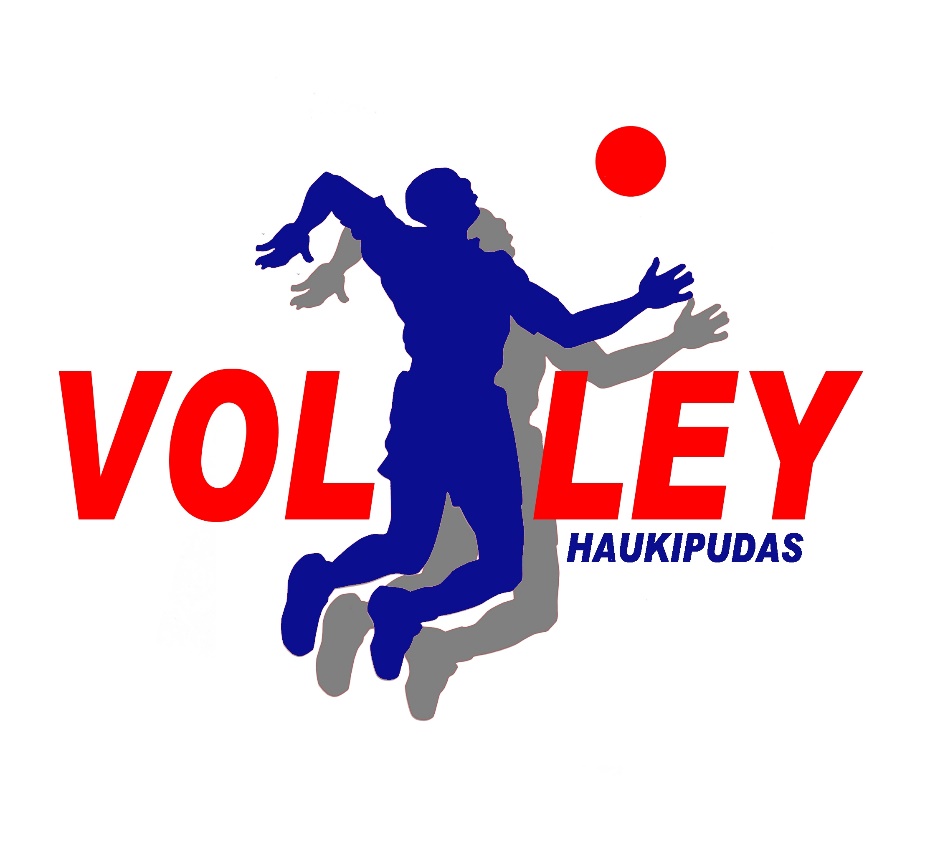 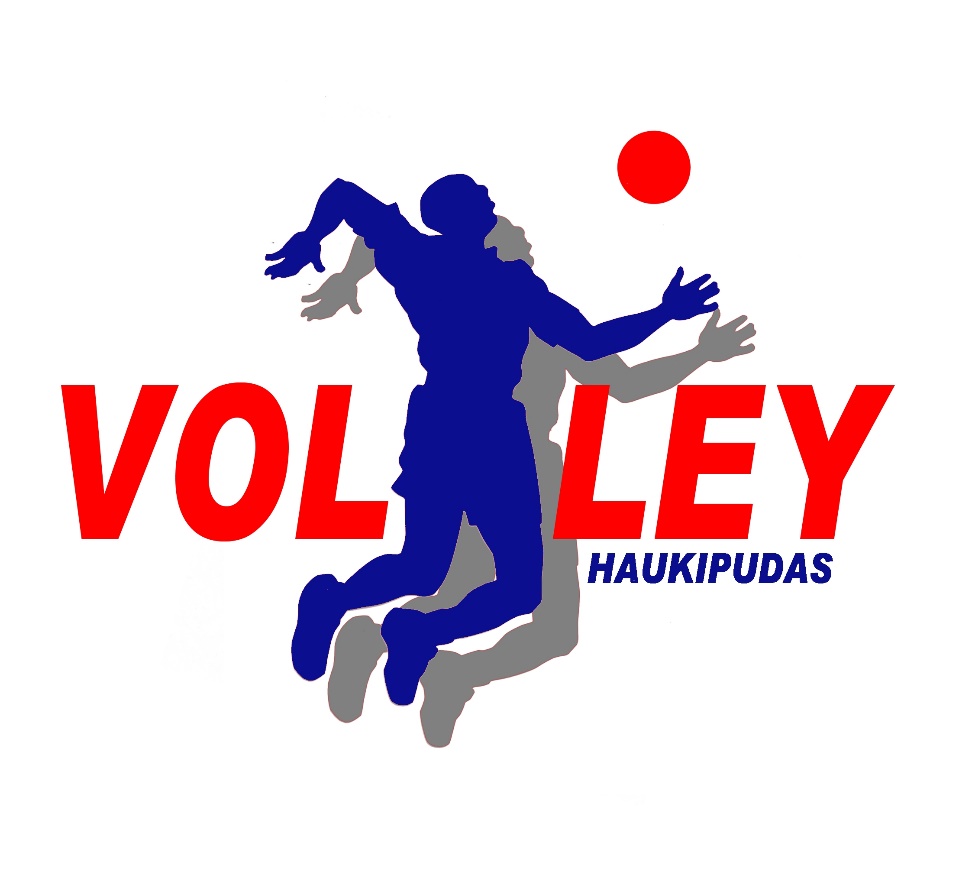 HaHe B-tytöt, A-tytöt, Naisten 2-sarja 2020 - 2021
Vanhempainpalaveri elokuu 2020
Pelaajat, valmennus
Harjoitukset
Turnaukset, pelit
Kustannukset, varainkeruutavat
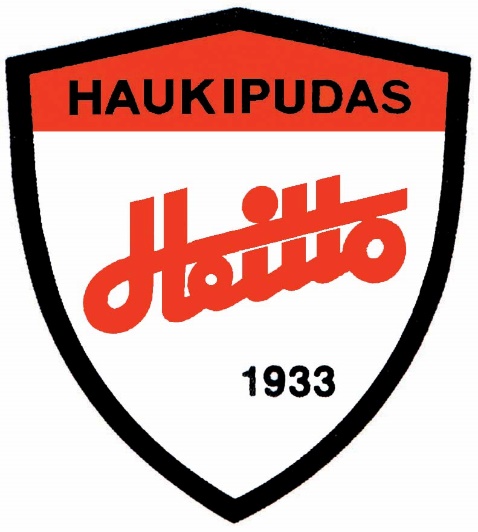 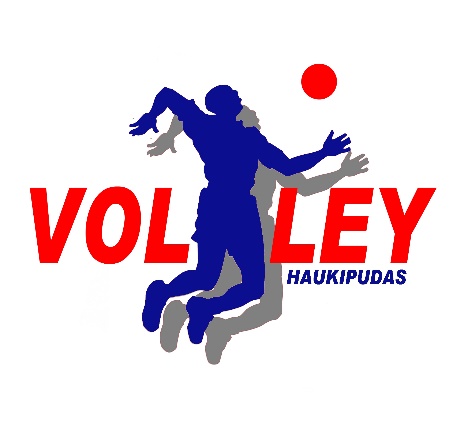 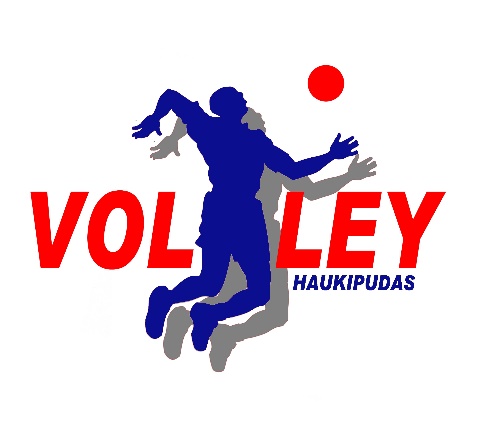 HaHe B-tytöt, A-tytöt, Naisten 2-sarja 2020 - 2021
Pelaajat, B-ikäiset:				Pelaajat, ei B-ikäiset:
Iina Kaikkonen -06 				Alisa Honka -03		
Nella Haatainen -06 (u)			Henna Tuikka -03		
Eveliina Vähä -05				Milla Makkonen -03
Oona Mäenpää -05				Silja Janatuinen -03 (u)
Miia Ylikojola -05				Jenna Vähä -02
Aada Honka -05				Henna Joentakanen -01
Sara Jaakkola -05				Venla Jutila -00 (ei A-ikäinen)
Kiia Heikkinen -04
Tiia Tapio -04					Valmentaja: Taina Kaikkonen (B-tytöt, N2)
						Valmentaja: Juha Vähä (A-tytöt N2)
HaHe B-tytöt, A-tytöt, Naisten 2-sarja 2020 - 2021
Harjoitusvuorot:

Ti 18:30 – 20:00 Haukiputaan lukio
Ke 19:30 – 20:45 Kirkonkylän koulu, Oulunsalo (alkusyksystä klo 19:00 – 20:30)
To 18:00 – 19:30 Länsituulen koulu, Haukipudas
Pe 17:30 – 19:00 Niemenrannan koulu, Oulunsalo (pl. pitemmän pelireissun viikonloput)
Lauantaisin Haukiputaalla pelivapaina viikonloppuina mahdolliset leiripäivät

Turnauspaikkoina pääsääntöisesti:
Niemenranta tai Kirkonkylä, Oulunsalo (B-tytöt)
Länsituulen koulu, Haukipudas (A-tytöt ja naisten 2-sarja)
tarvittaessa pelataan myös muissa saleissa
HaHe B-tytöt, A-tytöt, Naisten 2-sarja 2020 - 2021
A-tytöt ja B-tytöt Turnaukset

2020						2021
La 19.9.   A-tytöt Tasoturnaus		La 9.1.    A-tytöt Pooli 4
La 10.10. B-tytöt Tasoturnaus		La 23.1.  B-tytöt Pooli 4
La 31.10. B-tytöt Pooli 1			La 30.1.  A-tytöt Pooli 5
La 7.11.   A-tytöt Pooli 1			La 13.3.  B-tytöt Pooli 5
La 21.11. B-tytöt Pooli 2						
La 28.11. A-tytöt Pooli 2			La 27.3. B-tytöt Välieräturnaukset
La 12.12. B-tytöt Pooli 3			La 3.4.   A-tytöt Välieräturnaukset
La 19.12. A-tytöt Pooli 3			La 10.4. B-tytöt Finaaliturnaukset
						La 24.4. A-tytöt Finaaliturnaukset
HaHe B-tytöt, A-tytöt, Naisten 2-sarja 2020 - 2021
Naisten 2-sarja pelit (sarjaohjelmaa ei ole vielä tehty)

2020						2021
Viime kaudella oli pohjoislohkon joukkueilla
Lokakuussa 3 peliä				Tammikuussa 1 peli
Marraskuussa 6 peliä				Helmikuussa 5 peliä
Joulukuussa 1 peli				Maaliskuussa 4 peliä

Yhteensä n. 20 peliä, pelataan yksittäisinä peleinä, ei turnauksina.

Mahdollisia pelipaikkakuntia: Oulu, Rovaniemi, Pihtipudas…
HaHe B-tytöt, A-tytöt, Naisten 2-sarja 2020 - 2021
Kustannusarviota
Kulut:
B-tytöt sarjaan osallistumismaksu	275 €
A-tytöt sarjaan osallistumismaksu	275 €
Naisten 2-sarjan osallistumismaksu	900 €
Salivuoromaksut		           2160 € 

B-tytöt kauden matkakustannukset / tyttö 		n. 500 - 600 €
A-tytöt kauden matkakustannukset 	/ tyttö		n. 500 - 600 €
Naisten 2-sarjan matkakustannukset / tyttö	n. 250 - 300 €

Tuotot:
Kotiturnausten ruokailuista ja kioskimyynnistä yhteensä n. 1 500 € (tästä iso osa tuomarimaksuihin)
Kaikille HaHen pelejä pelaaville tytöille tulee maksettavaksi seuran kausimaksu 150€ (katetaan mm. sarjamaksuja ja muita kuluja, syksyllä) sekä mahdollisesti salivuoromaksu 100€ (alkuvuodesta)
HaHe B-tytöt, A-tytöt, Naisten 2-sarja 2020 - 2021
Varainkeruu yhteistyö-yrityksiltä, toteutusvaiheistus-ehdotus:

HaHe-lentopallotyttöjen (B-tytöt, A-tytöt, Naisten 2-sarja) tunnetummaksi tekeminen haukiputaalaisille > lisää kiinnostusta yhteistyöyritysten silmissä
Jaetaan syksyllä tuhansiin haukiputaalaisiin kotitalouksiin suorakirje, jossa kerrotaan HaHen lentopallotyttöjen tulevasta kaudesta
Rantapohja-paikallislehden kanssa tapahtuva yhteistyö > otteluraporttien säännöllinen kirjoittaminen lehteen ja digilehteen
Joukkueen instragram-seuraajien määrän kasvattaminen > päivitysten aktiivisuus, sisällön monipuolistaminen, tiedon levittäminen       @hahelentopallo
Lähetetään syyskuussa n. 40:een, lähinnä haukiputaalaiseen yritykseen sähköpostitse yhteistyöehdotus kaudesta 2020-2021 (HaHe lentopallotytöt – Yritys X)
Kerrotaan lyhyesti joukkueesta ja yhteistyömahdollisuuksista ja luvataan palata asiaan pian uudelleen, tarjolla 295€ ja 595€ yhteistyöpaketteja.
Kontaktoidaan yritykset, sovitaan tarvittaessa palaveri ja kerrotaan tarkemmin yhteistyömahdollisuuksista ja yritetään päästä sopimuksiin.
HaHe B-tytöt, A-tytöt, Naisten 2-sarja 2020 - 2021
Varainkeruu yhteistyö-yrityksiltä, toteutusvaiheistus-ehdotus:

HaHe-lentopallotyttöjen tarjoamat yhteistyömahdollisuudet yrityksille
Pitää esillä Hahen lentistyttöjen kotipeleissä julistetta, jossa yhteistyökumppanin nimi/logo ja nettisivun osoite. Näitä julisteita esillä myös joukkuekuvissa ja muissa julkaisuissa, joita päivitetään joukkueen instragrammiin koko kauden ajan.

Suunnitella ja painaa suorakirje, sisältäen ”kuponkimaiset” mainokset alueen yrityksiltä, jotka ovat halunneet lähteä HaHe-lentistyttöjen yhteistyökumppaniksi. Jakaa suorakirje lokakuussa 2020 tuhansiin haukiputaalaisiin/kellolaisiin kotitalouksiin omana erillisjakelunaan.

Järjestää loka-maaliskuussa kuukausittain joukkueen instagrammissa tuotekori-arpajaiset, johon pääsee osallistumaan ratkaisemalla numerosarja > ratkaisua varten osallistujat etsivät vastauksia yhteistyökumppaneiden nettisivuilta. > Taataan näin myös ihmisten kiinnostus koko kauden ajan

Näihin tuotekori-arpajaisiin pääsee osallistumaan myös Rantapohja-lehden kautta, johon tulee myös ohjeistukset ja puhelinnumero, johon vastaukset voi lähettää

595€ yhteistyökumppanuudessa edellisten lisäksi: HaHe-lentistytöt tekevät sovittuna aikana yritysvierailun yritykseen X. Tarkoituksena tehdä promomainen juttukokonaisuus yrityksestä X Rantapohja-lehteen ja sen digiversioon. Samaa juttusisältöä tuotetaan myös HaHe-lentistyttöjen instagrammiin. Yritys saa myös oman kummipelaajan, jonka avulla yritys saa lisänäkyvyyttä.
HaHe B-tytöt, A-tytöt, Naisten 2-sarja 2020 - 2021
Varainkeruu yhteistyö-yrityksiltä, toteutusvaiheistus-ehdotus:

C) Eteneminen
Tehdään päätös, halutaanko alkaa hankkimaan yhteistyökumppaneita edellä esitetyllä tavalla
Joka tapauksessa kauden läpiviemisestä tulee paljon maksuja, yhteistyökumppaneilta voisi olla mahdollista saada kerättyä kulujen jälkeen n. 2 000 – 4 000 € > eli kustannustaso per tyttö voisi pudota n. 150€ - 250€ / kausi > toki korona-ajan vuoksi yrityksiä voi olla erittäin haastavaa saada yhteistyöhön
Jos päätetään edetä:
> Jos vanhemmilla olisi tiedossaan yritys, jota voisi lähestyä > lähetetään sähköpostitse mallikirje asiaa varten vanhemmille, lisäksi ohjeistus jatkoneuvotteluihin ja sopimuspohja 295€ ja 595€ yhteistyöhön. (joukkueenjohtaja + pari pelaajaa huolehtii n. 40 yrityksen kirjeet ja neuvottelut )

Tavoitteena saada syyskuun loppuun mennessä neuvoteltua halukkaiden yhteistyökumppaneiden kanssa asiat läpi ja suorakirjeen materiaali sovittua > suorakirjeen toteutus ulkopuolisten tekemänä

Jakaa vanhempien toimesta suorakirjeet (3000-4000 kpl) postilaatikoihin lokakuun alkupuolella

Kirjoitetaan kauden mittaan valmiita otteluraportteja ja muita juttuja Rantapohjaan

Suunniteltava ja järjestettävä kuukausittaiset arpajaiset > yhteistyötä ja mielenkiintoa ylläpitäen

Pelaajien huolehdittava säännöllisestä instagramin sisällöntuotannosta sovittujen mukaisesti